Harnessing the Power of GoogleOnline Webinar for Niche AcademyOctober 17, 2018
Christopher C. Brown
Reference Librarian
University of Denver Libraries
christopher.brown@du.edu
Overview of the Three GooglesOverlapping at Times
GS
GW
GB
Note: this chart does not represent the actual Google architecture. It shows that different features are foregrounded in different environments.
Google Web: How to leverage it for academic purposes
Primary source materials (government documents, international materials, technical reports, company policies, etc.)
Locating these with site-specific searching (domain searching; TLD searching)
Examples:
site:gov.ng domestic staffing
site:state.gov country reports human rights
site:undp.org development indicators climate change
site:state.co.us marijuana regulation filetype:pdf
site:gob.mx water statistics filetype:pdf
TLDs: Top-Level Domains
Google Web is most effectively searched when you can restrict searching to a top-level domain (like .edu, .gov, .jp)
To discover all the TLDs for countries, type TLD in a Google search box.
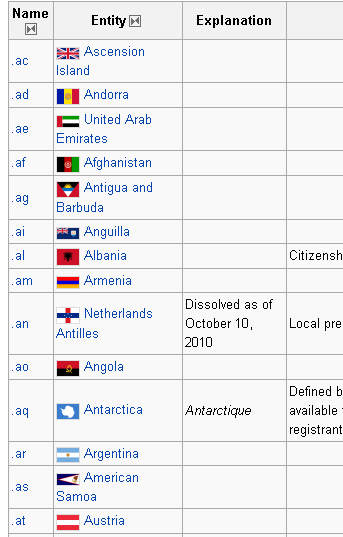 Google Scholar Content
GS
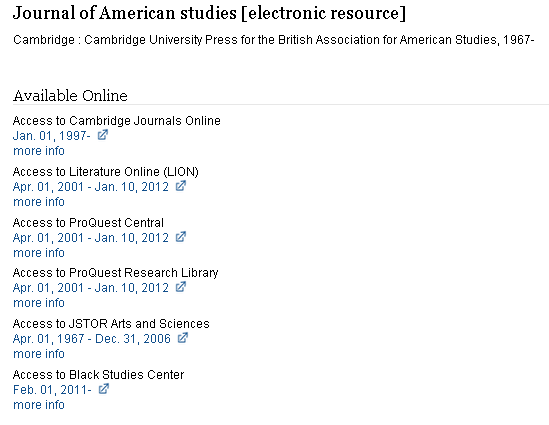 Publisher-supplied indexing and full text content
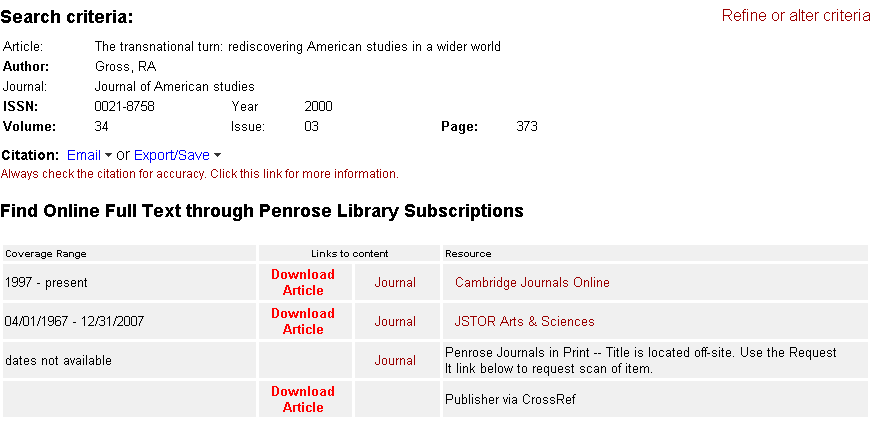 Library-supplied journal holdings. Every online journal subscription from every publisher and aggregator
Features of Google Scholar
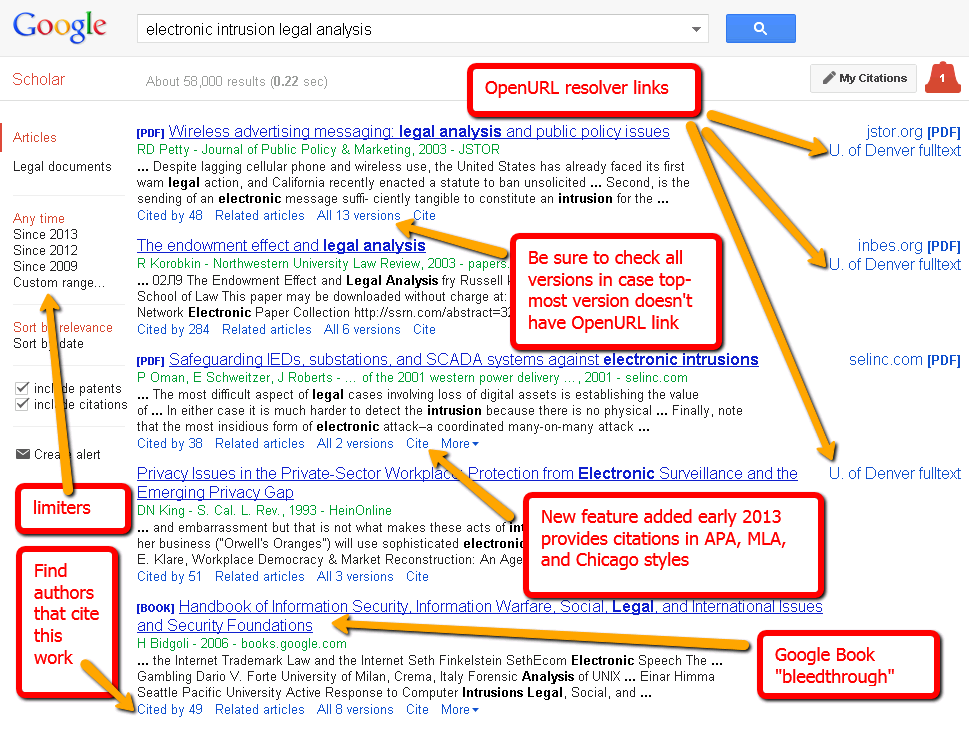 What’s in Google Scholar?
Google isn’t saying – so they leave it up to us to figure it out.
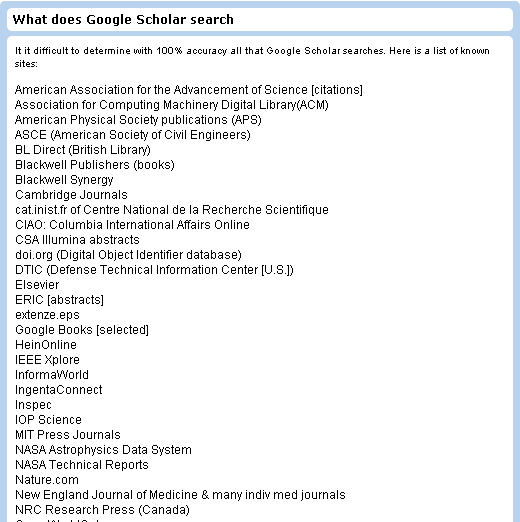 http://libguides.du.edu/content.php?pid=86031&sid=639860
Google Scholar Settings
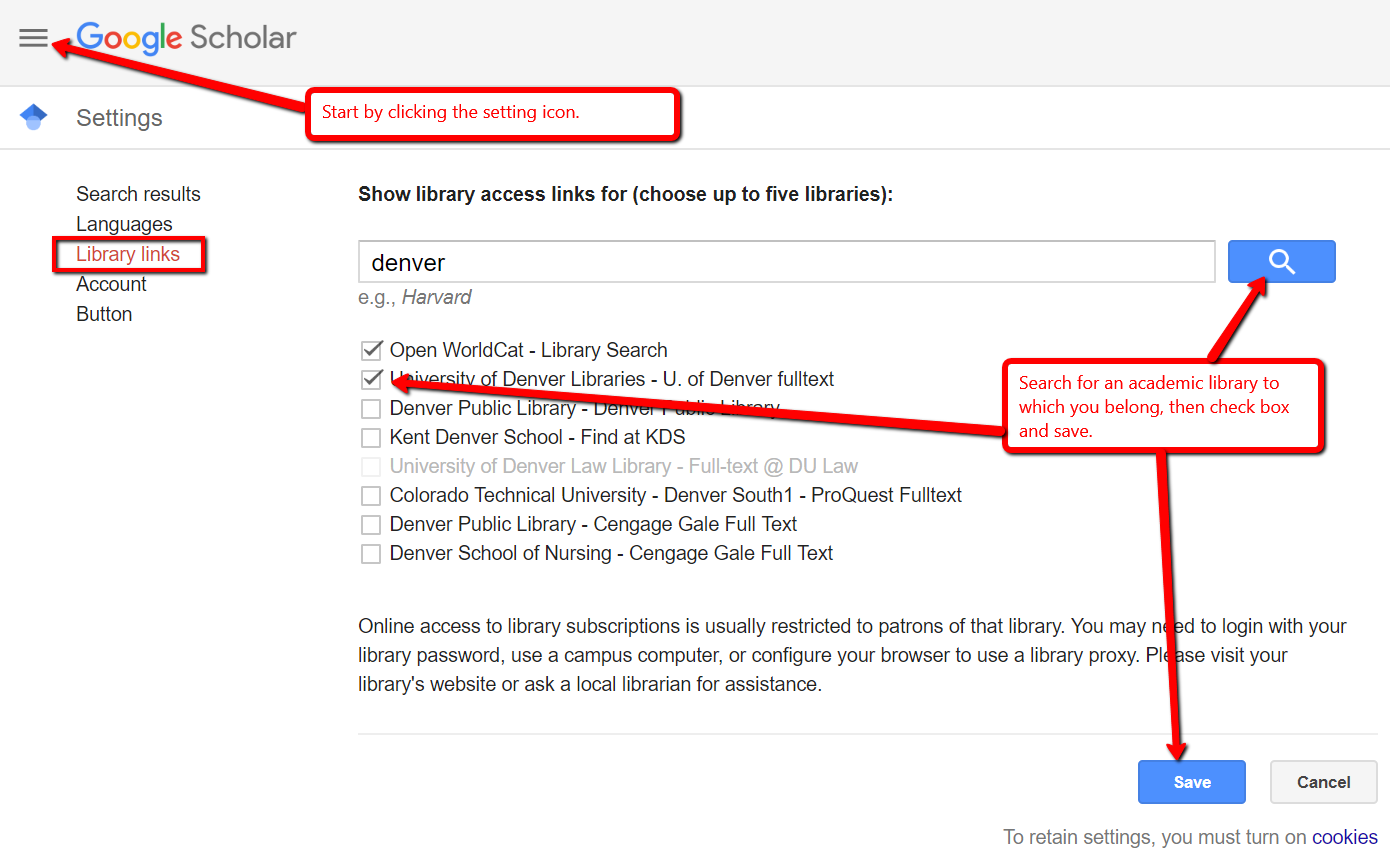 Google Books: Background
Google Scholar is a metadata and full text search project
Where do books come from?
Partner Program – publishers and authors make their works more discoverable
Library Project
Google Books Views
Full View – if in public domain may be able to download PDF
Limited Preview – publisher has given permission for preview of up to 20% or work
Snippet View – shows a few snippets that match search terms
No Preview – only basic information; sometimes not able to search full text
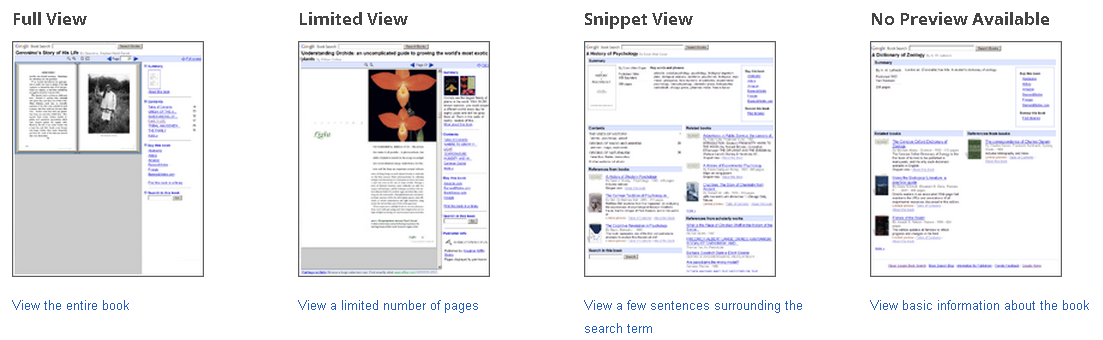 From:http://books.google.com/intl/en/googlebooks/library/
Google Books and HathiTrust
http://books.google.com/intl/en/googlebooks/about/history.html
http://www.hathitrust.org/partnership
GB
HT
There are materials that are in GB that are not in HT, and vice versa
Sometimes Easier to use HT than GB
Annual Report on Introduction of Domestic Reindeer Into Alaska
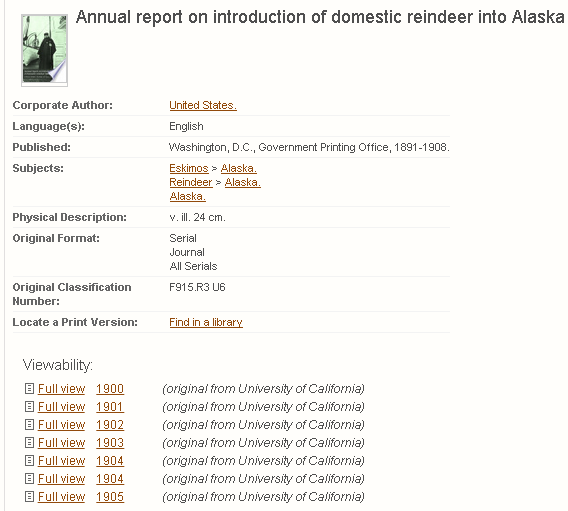 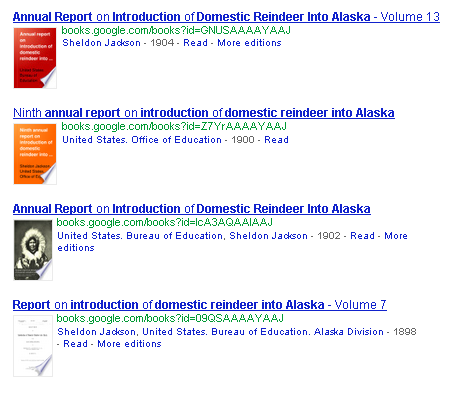 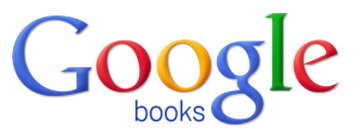 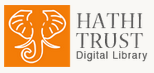 Feature Differences
The Three Googles: Summary
Academic, scholarly journal articles
GS
GW
Primary source materials
Discovery + Fulfillment
Discovery + Fulfillment
GB
Full text of books
Discovery Only
The Information Access Anomaly
1  http://www.writersservices.com/wps/p_word_count.htm
Recommended Reading
Brown, Christopher C. Harnessing the power of Google: What every researcher should know. ABC-CLIO, 2017.
Discount Code from ABC-Clio: Q41820
20% discount valid through end of 2018
Questions?
Contact Chris Brown:
Christopher.Brown@du.edu